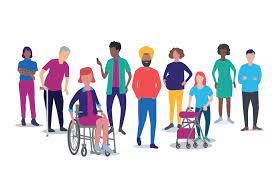 What can I read?
Wonder by R. J. Palacio
 The Hate U Give by Angie Thomasa
Noughts and Crosses by Malorie Blackman
Heartstopper by Alice Oseman
Me Before You by JoJo Moyes
PSHE
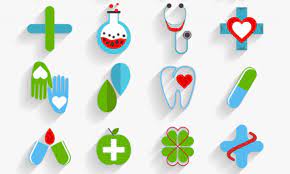 What can I watch?
BBC iPlayer – Zara McDermott ‘Revenge Porn’
Disney’s Inside Out – Disney+
The Pursuit of Happiness
Super Size Me – Amazon Prime
Pay It Forward - Netflix
Where can I visit?
Personal – Birmingham University, Worcester University
Social - Worcester Warriors
Health – Worcester Medical Museums
Economic – Bank of England
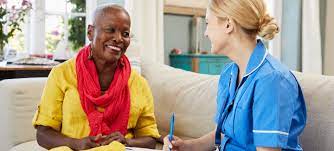